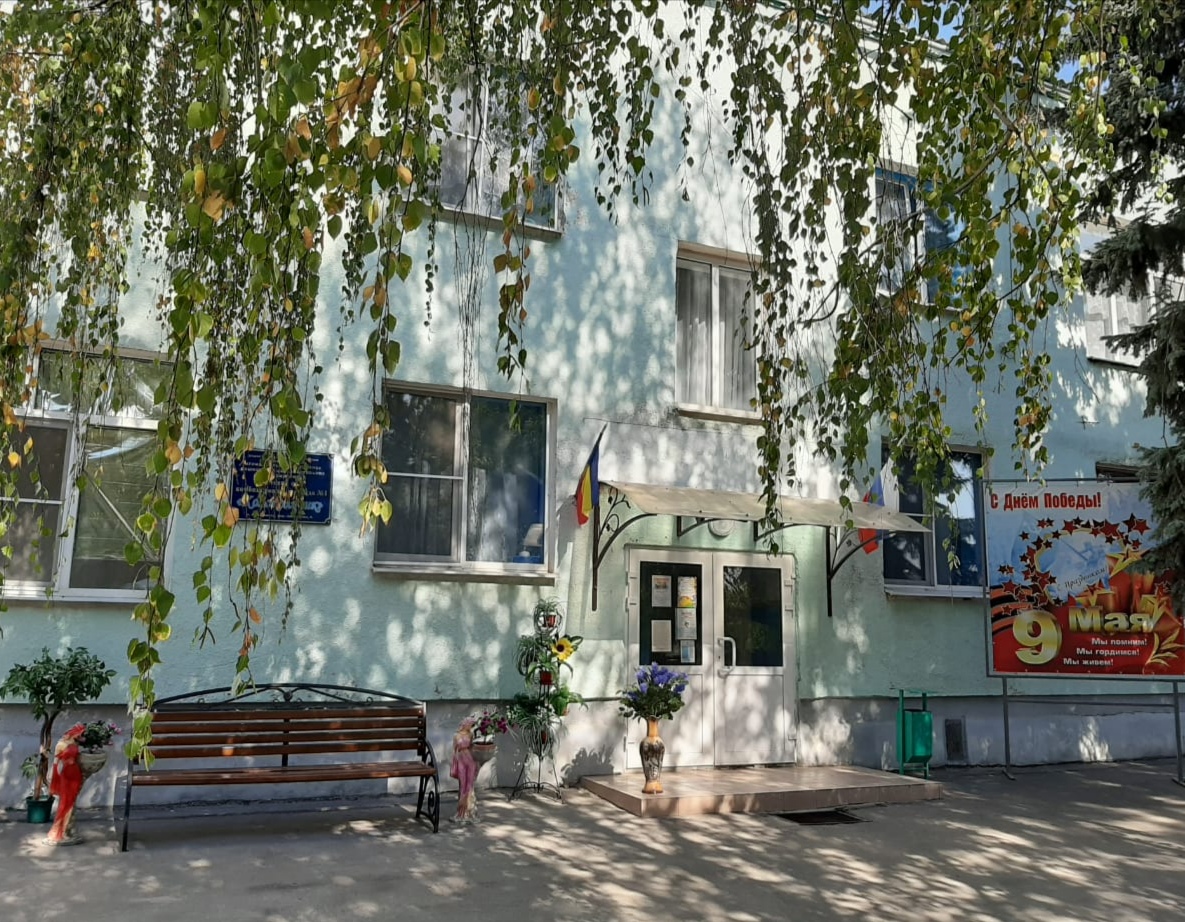 Муниципальное бюджетное образовательное учреждение детский сад комбинированного вида №1 « Колокольчик»
Социально -  коммуникативное развитие детей дошкольного возраста (в соответствии с ФГОС)






                                                                 

                                                           
                                        


                                                   с.Куйбышево
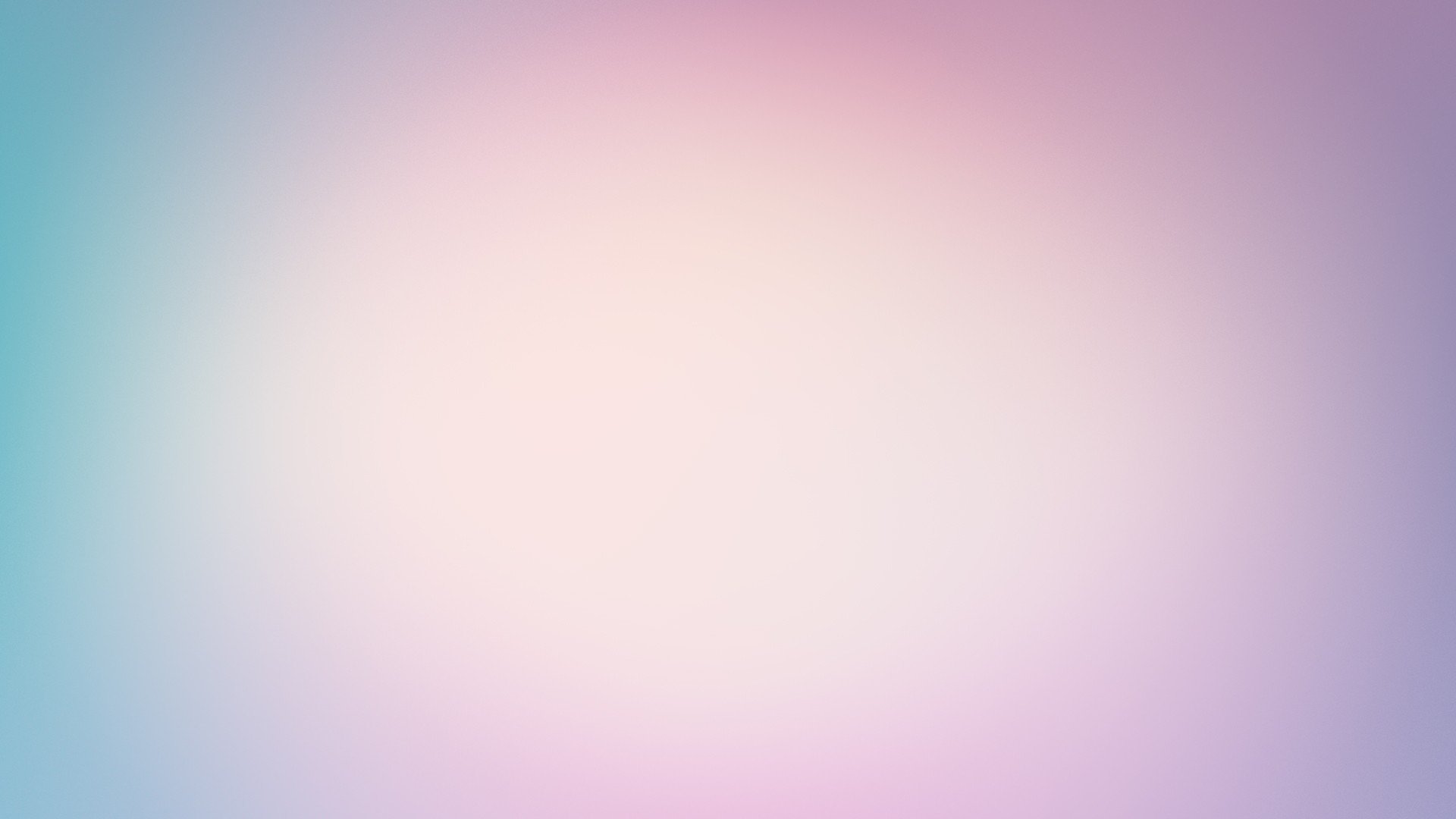 Социально - коммуникативное развитие в ДОУ (согласно ФГОС ДО) : -  усвоение норм и ценностей, принятых в обществе -  развитие общения и взаимодействия ребёнка со взрослыми и сверстниками;  -  становление самостоятельности, целенаправленности и саморегуляции собственных действий;  - развитие социального и эмоционального интеллекта, эмоциональной отзывчивости, формирование готовности к совместной деятельности со сверстниками, уважительного отношения и чувства принадлежности к своей семье и к сообществу людей;  - формирование позитивных установок к различным видам труда и творчества; формирование основ безопасного поведения в быту, социуме, природе.
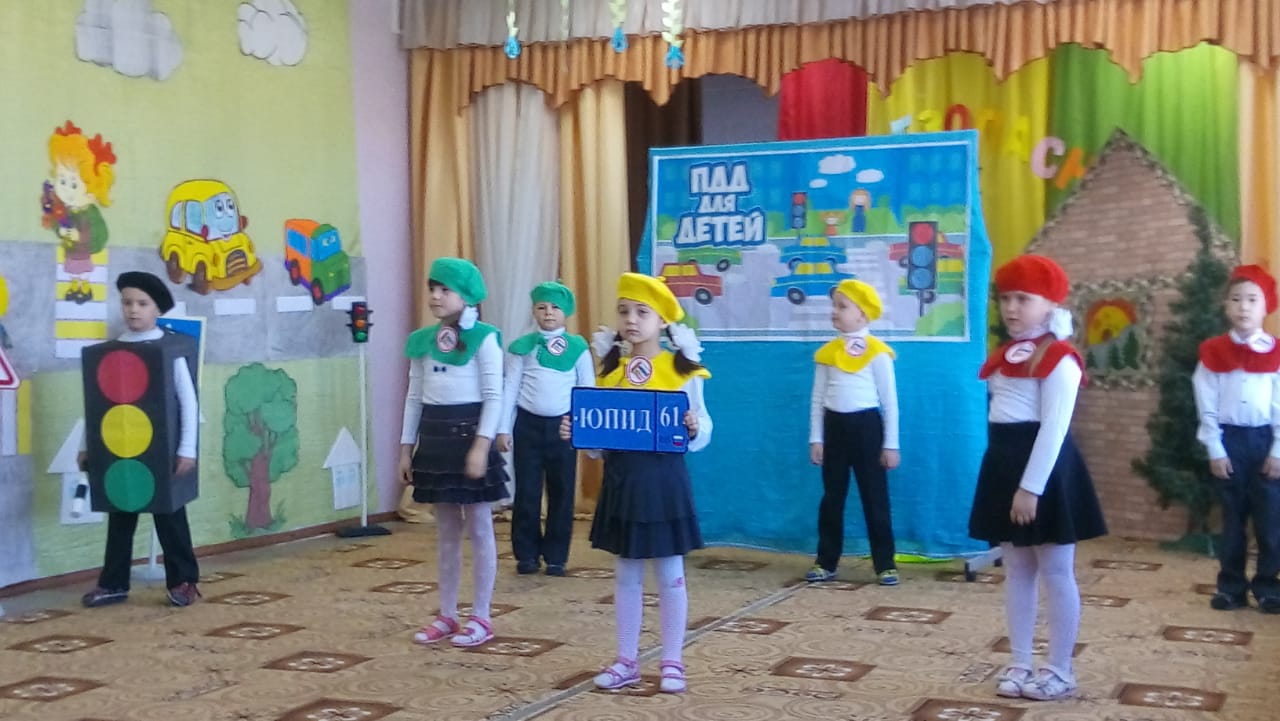 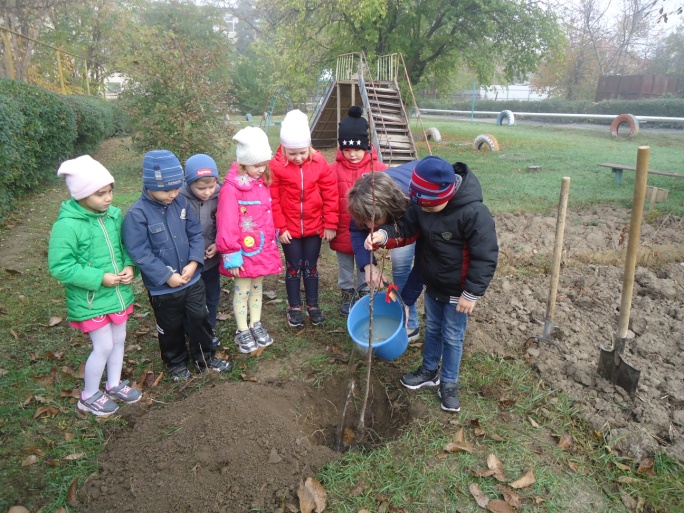 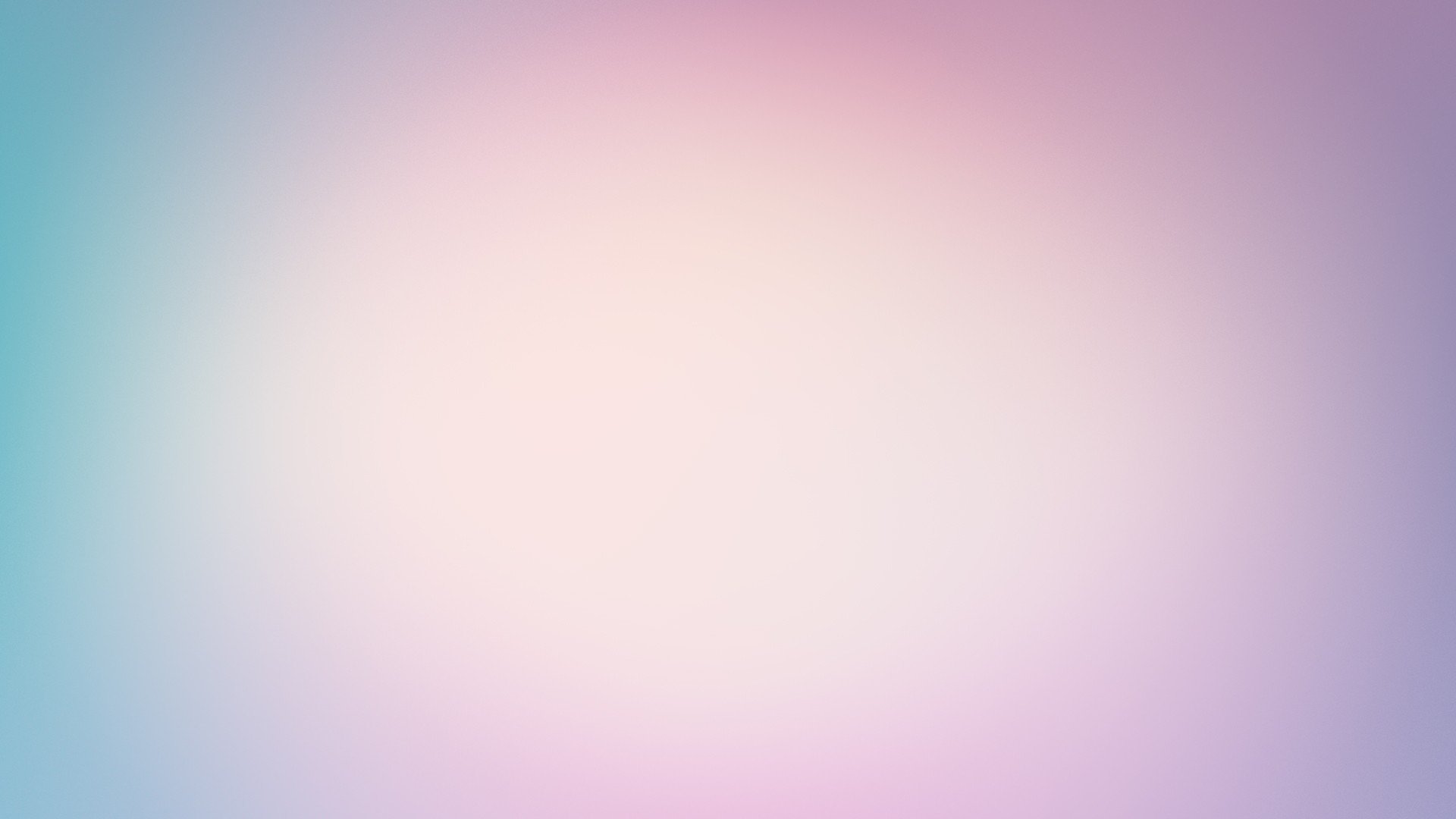 Социально – коммуникативное развитие дошкольника направлено на решение следующих задач:
1. Формирование положительного отношения и чувства принадлежности к своей семье, малой и большой Родины.

2. Формирование основ собственной безопасности и безопасности окружающего мира «в быту, социуме, природе».

3. Овладение элементарными общепринятыми нормами и правилами поведения в социуме на основе первичных ценностно- моральных представлений о том, «что такое хорошо и что такое плохо».

4. Овладение элементарными нормами и правилами здорового образа жизни (в питании, двигательном режиме, закаливании, при формировании полезных привычек и др.)

5. Развитие эмоционально – ценностного восприятия произведения искусства       (словесного, музыкального, изобразительного), мира природы.
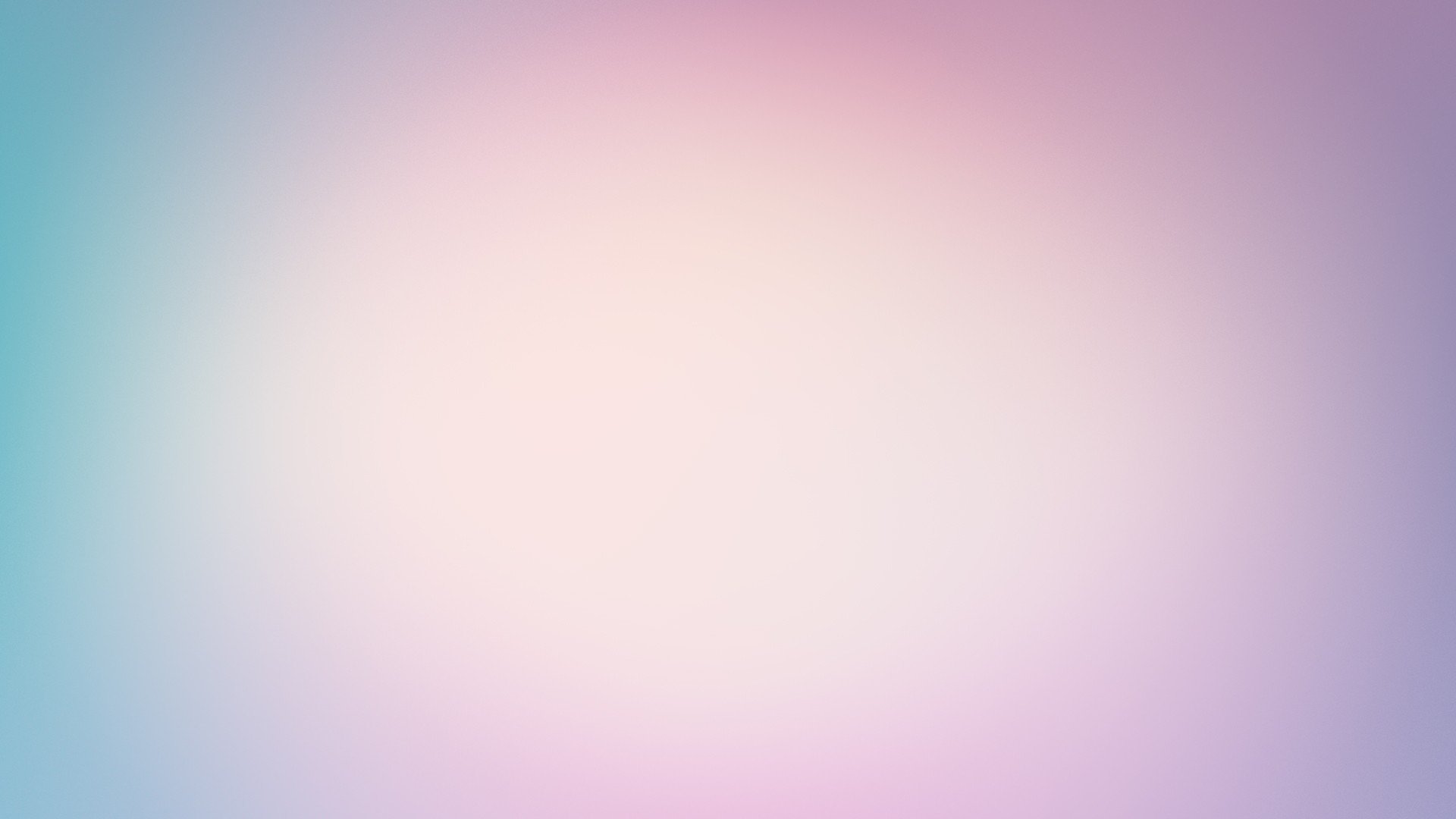 Формы работы
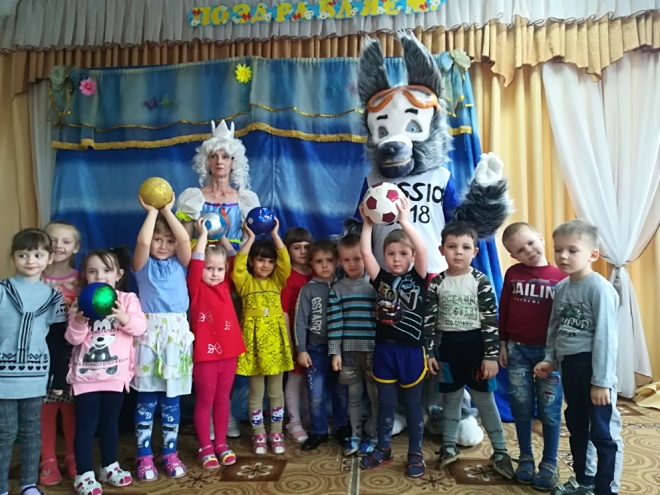 1. НОД2.Проблемные ситуации3. Поисково – творческие задания4. Сюжетно – ролевые, досуговые, обучающие, народные
 и дидактические игры.5. Познавательные беседы.6. Просмотр видеофильмов.7. Театрализованные постановки.8. Музыкальные досуги, развлечения.9. Интерактивные игры, презентации и др.10. Экскурсии.11. Музейная педагогика и краеведение.
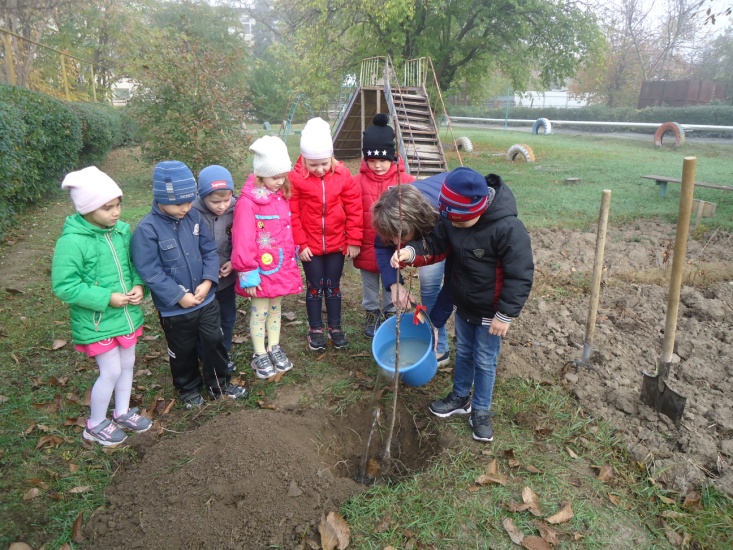 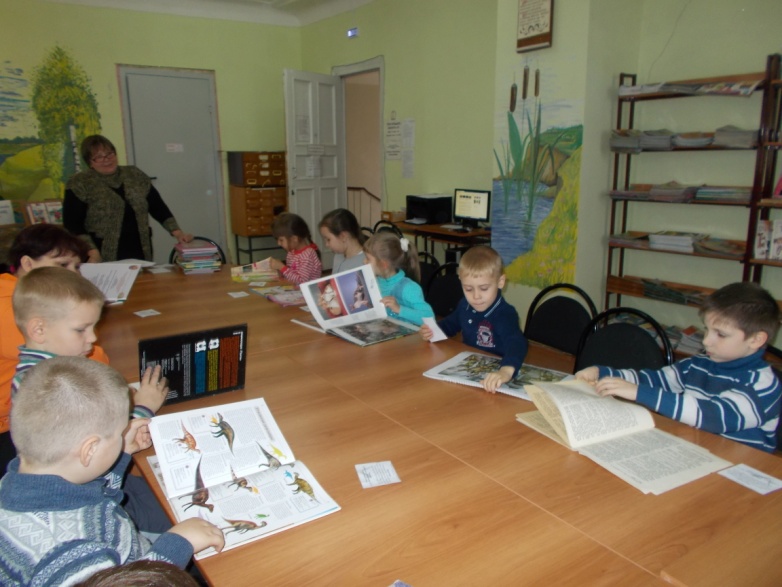 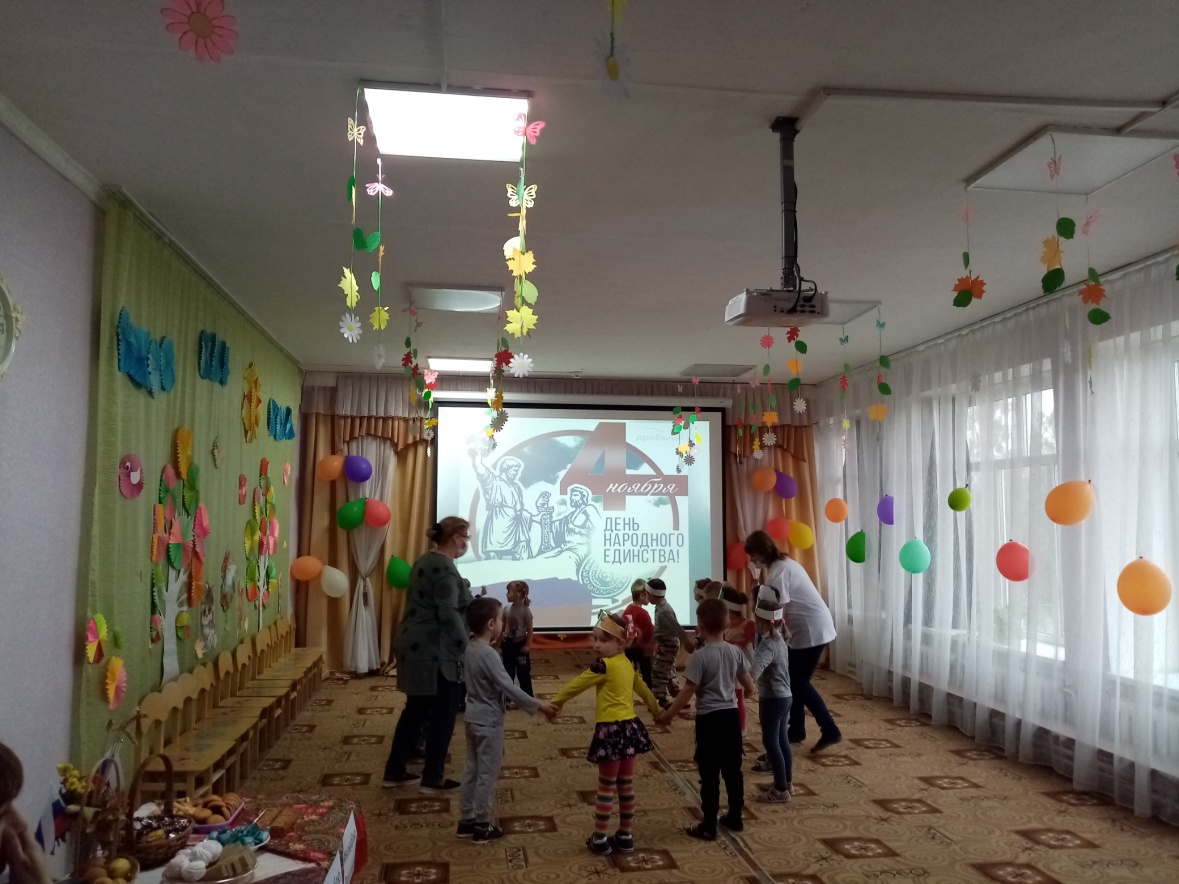 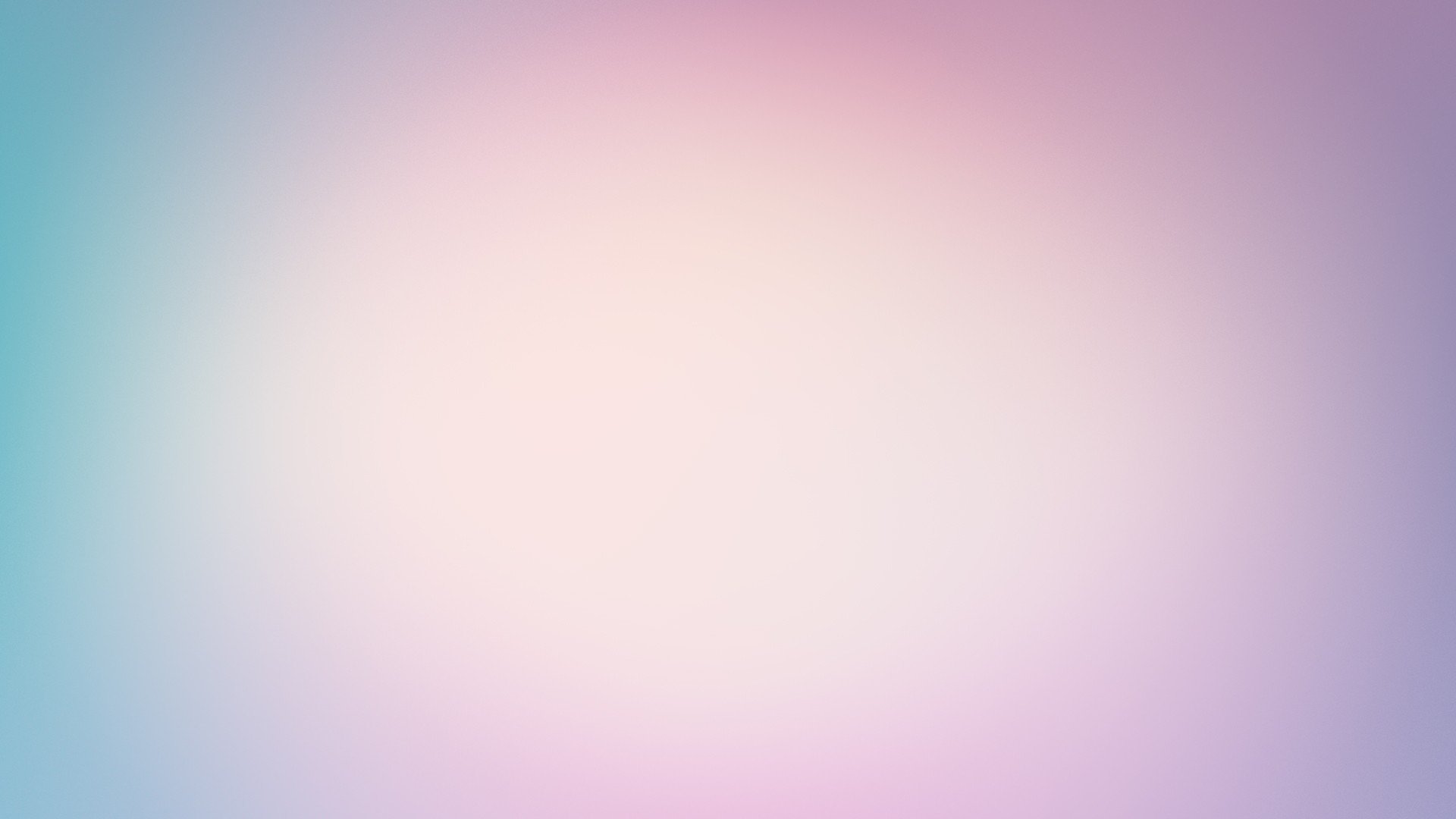 Труд взрослых
Я САМ
Труд взрослых
Я САМ
ОБЖ
ОБЖ
Социально-коммуникативное развитие
Социально-коммуникативное развитие
Я и другие
Я и другие
Предметный мир
Предметный мир
Моя Родина
Моя Родина
Правовое воспитание
Правовое воспитание
Человек в истории и культуре
Человек в истории и культуре
5
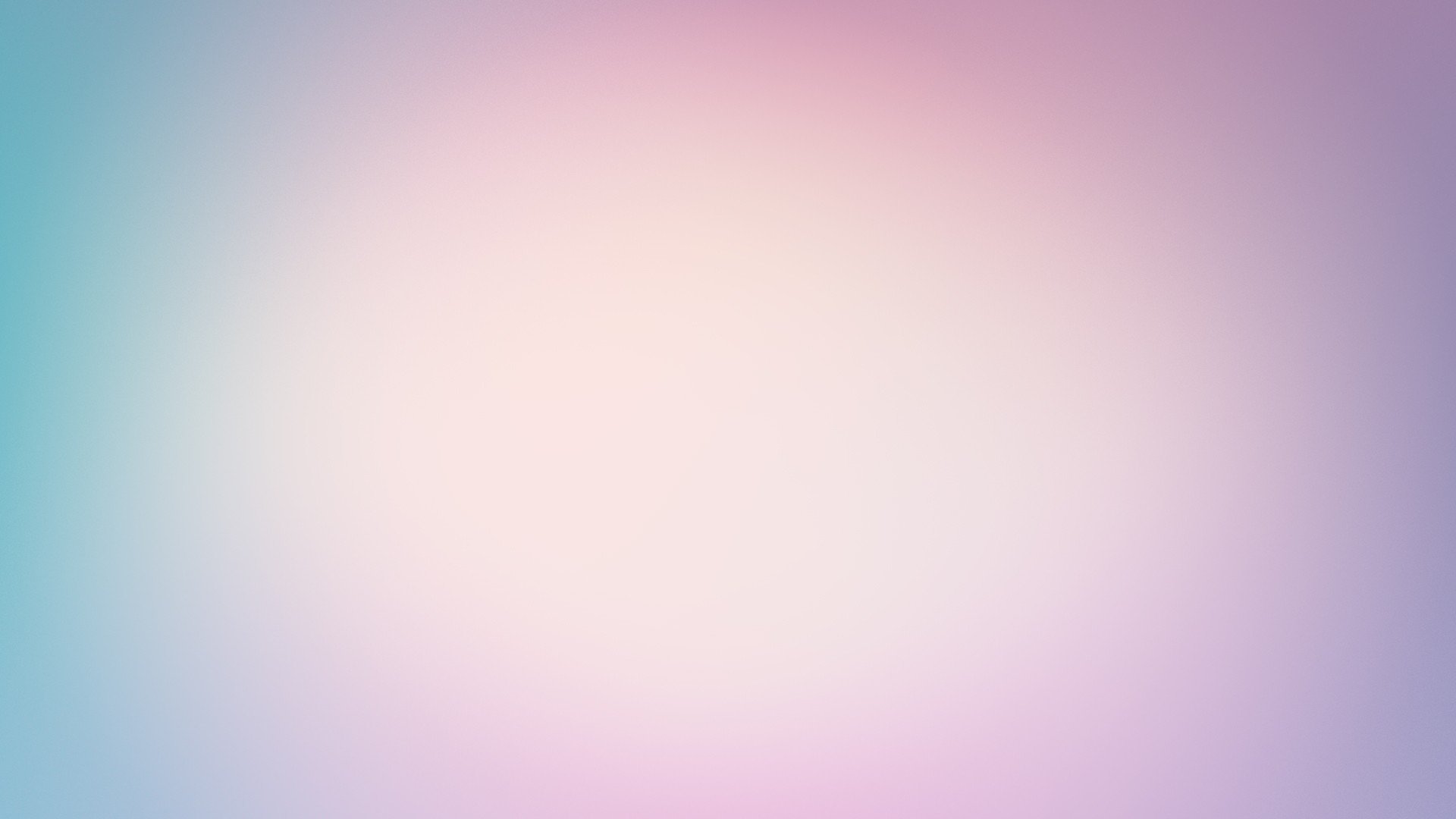 Организационно - педагогические условия:
Создание   атмосферы  доброжелательности, взаимопонимания и любви;
Обучение   умению  слушать и слышать другого;
Развитие  умения  использовать мимику, пантомимику и голос в общении;
Развитие  у детей навыков общения в различных  жизненных ситуациях;
Обучение  умению  использовать  формулы речевого этикета адресовано и мотивировано;
Воспитание  доброжелательного  отношения  к сверстникам;
Формирование  чувства симпатии между участниками общения;
Объяснение  детям, что неосторожно сказанное слово ранит, не менее больно, чем действие;
Обучение  умению детей владеть собой;
Развитие  умения  анализировать ситуацию;
Целенаправленное  формирование  у детей коммуникативных  навыков.
6
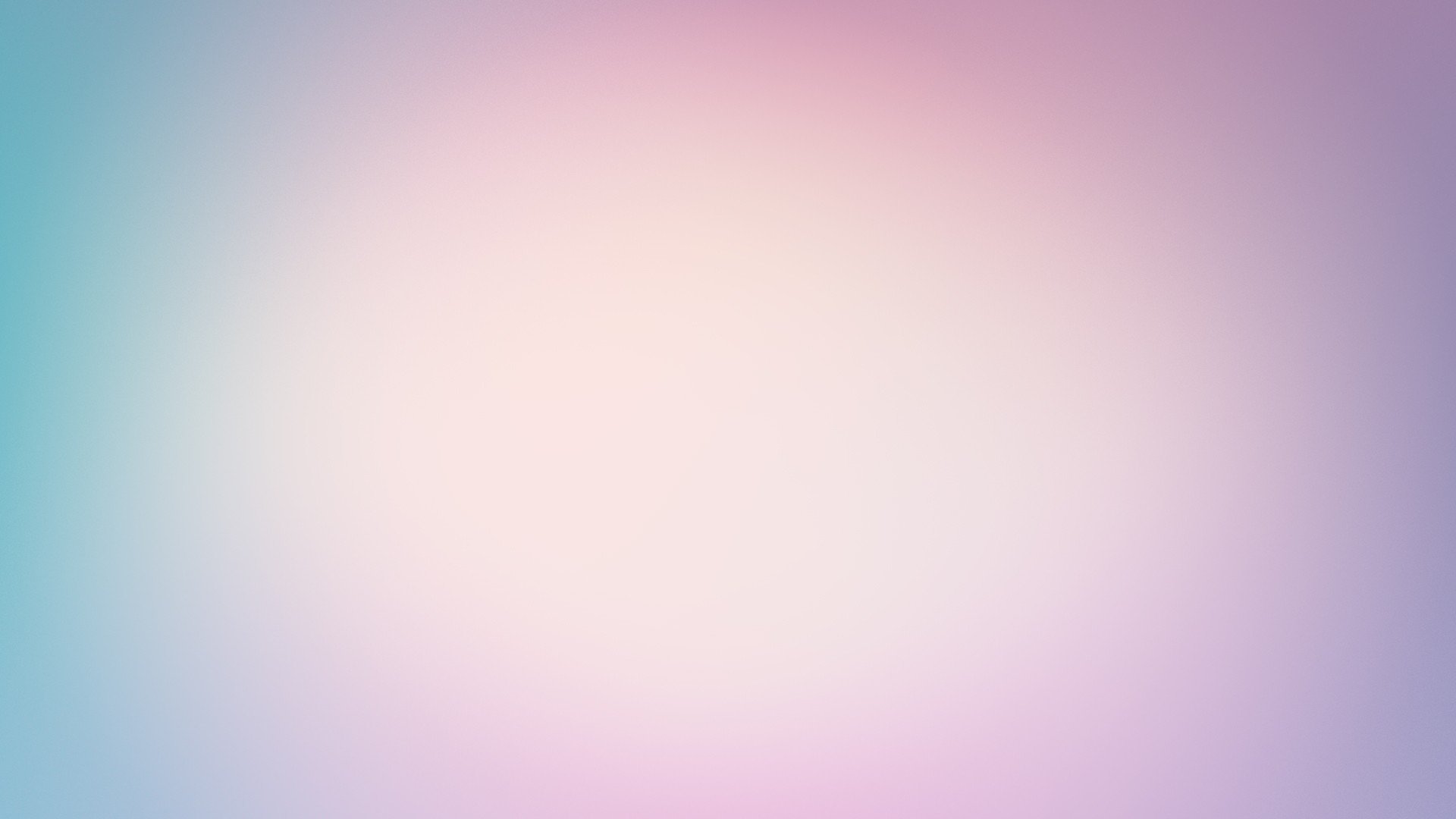 Рекомендуемые  инновационные  формы работы с детьми  по  «Социально-коммуникативному  развитию» по ФГОС:
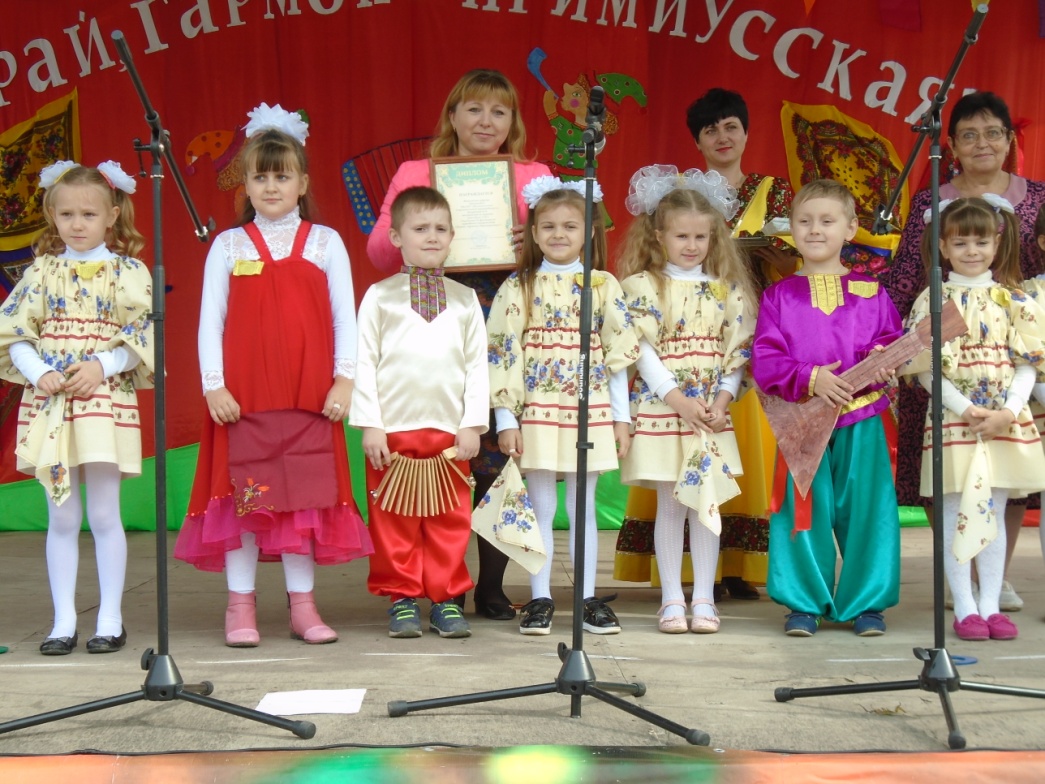 7
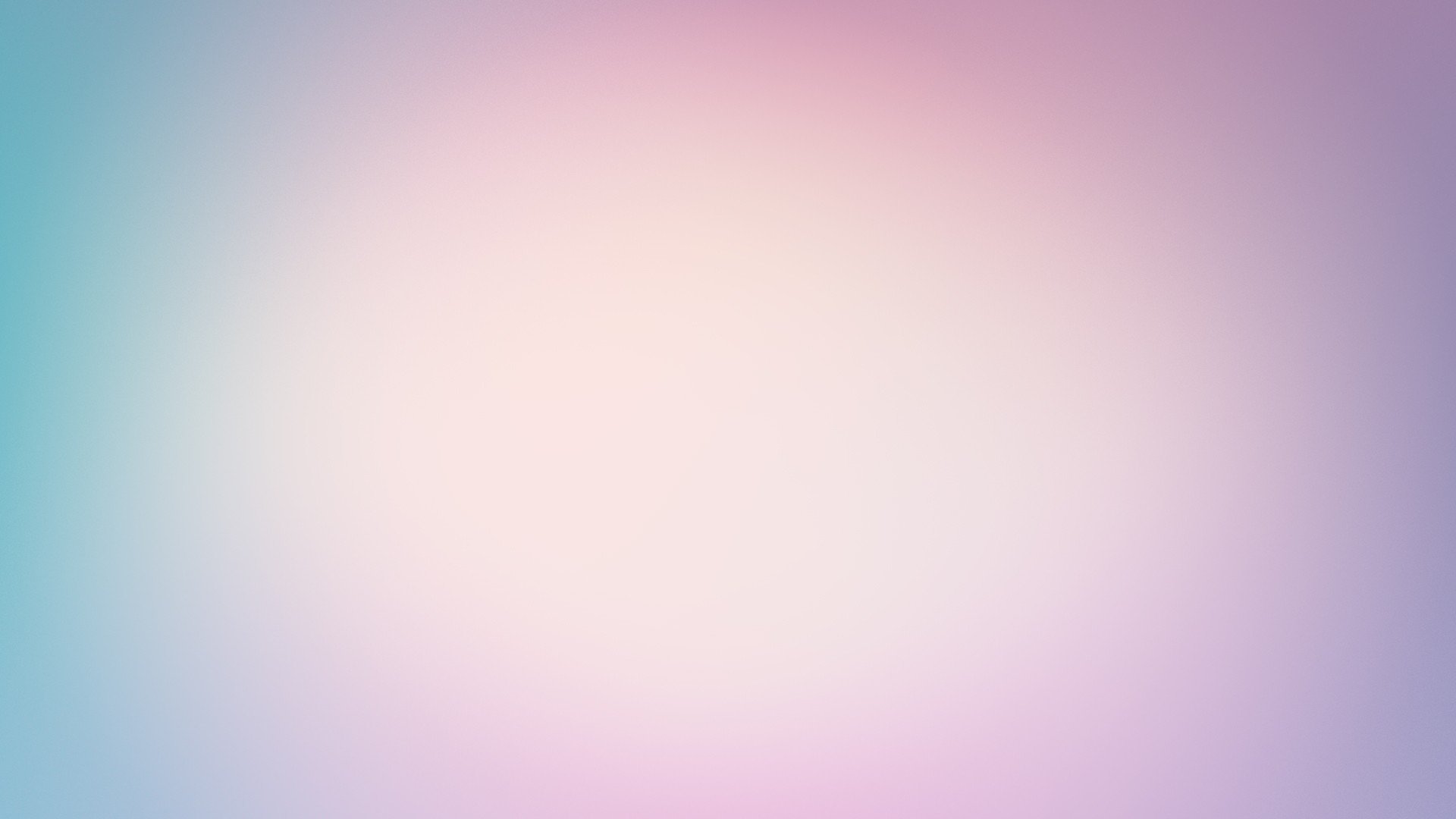 Младший дошкольный возраст
Вариативная организация игр-экспериментов и игр-путешествий предметного характера с детьми как основных методов воспитания;
Организация сюжетных игр;
Организация моментов радости, связанных с культурно-гигиеническими навыками и навыками ЗОЖ;
Простейшие поисковые и проблемные ситуации;
Игры с моделированием;
Литература и игра (чтение);
8
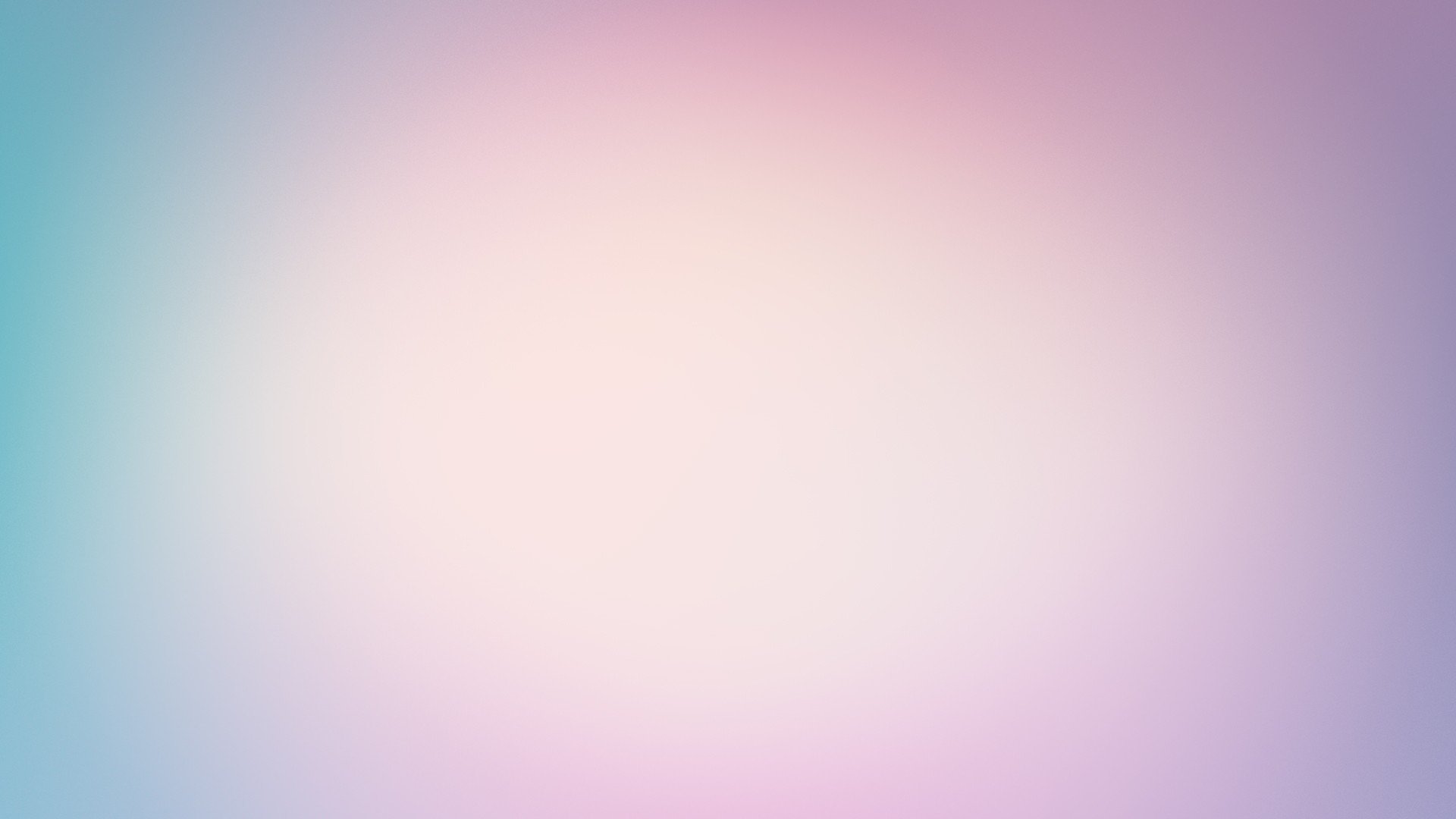 Средний  дошкольный возраст
Организация сюжетно-ролевых игр;
Вариативная организация игровых проблемных ситуаций, игровых поисковых ситуаций, усложняющихся игр-экспериментирований и игр-путешествий, игр-этюдов.
Введение в процесс воспитания простейших ситуационных задач.
Беседы и совместная познавательная деятельность воспитателя и детей с элементами игры.
9
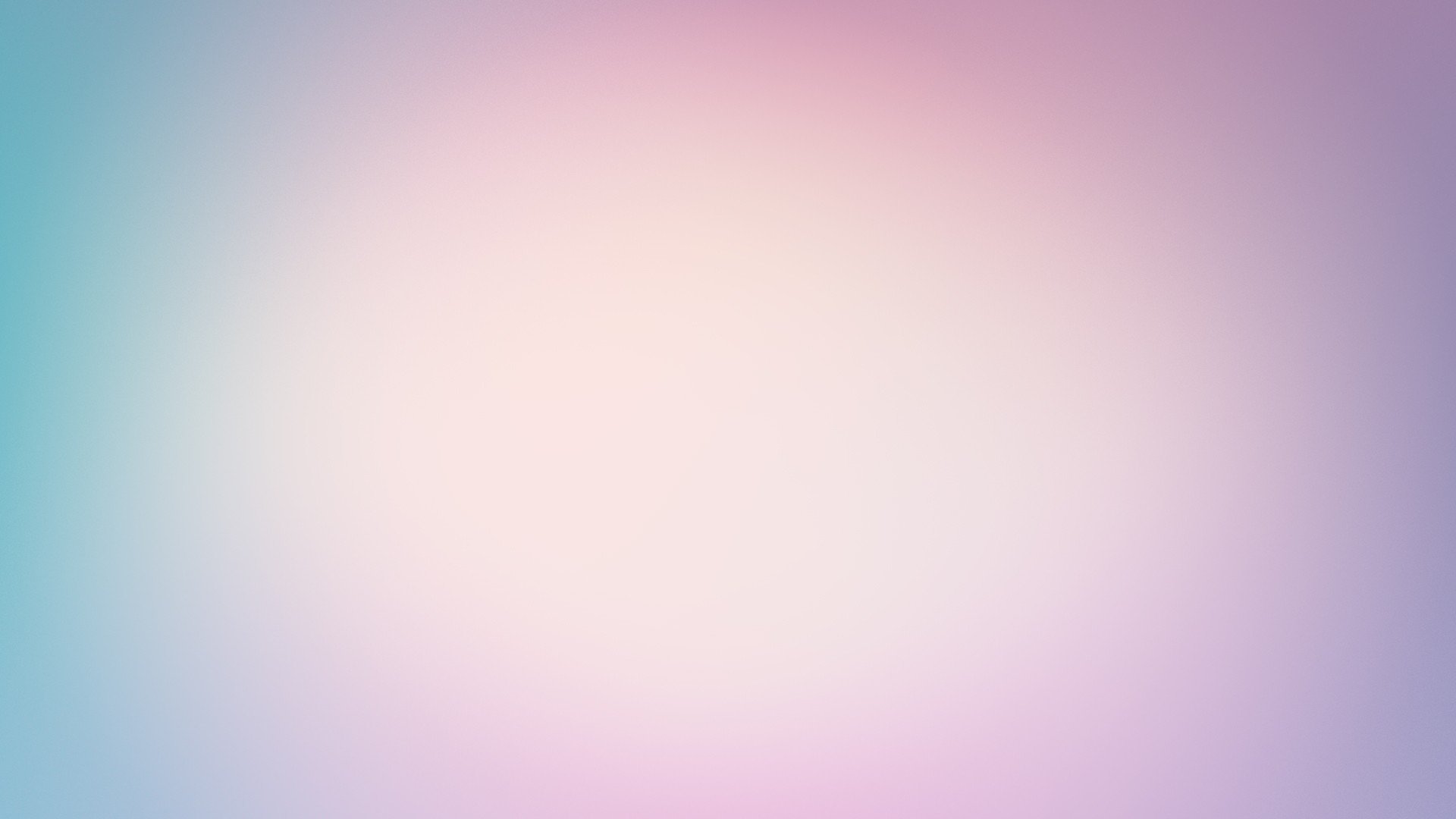 Старший дошкольный возраст
Ситуационные задачи, их широкая вариативность.
Использование метода проектов.
Использование метода коллекционирования.
Использование театрализованной деятельности.
Использование литературно-игровых форм (сочинение с детьми загадок, стихотворные игры, сочинение с детьми лимериков (форма коротких стихов)
Самостоятельная деятельность детей.
10
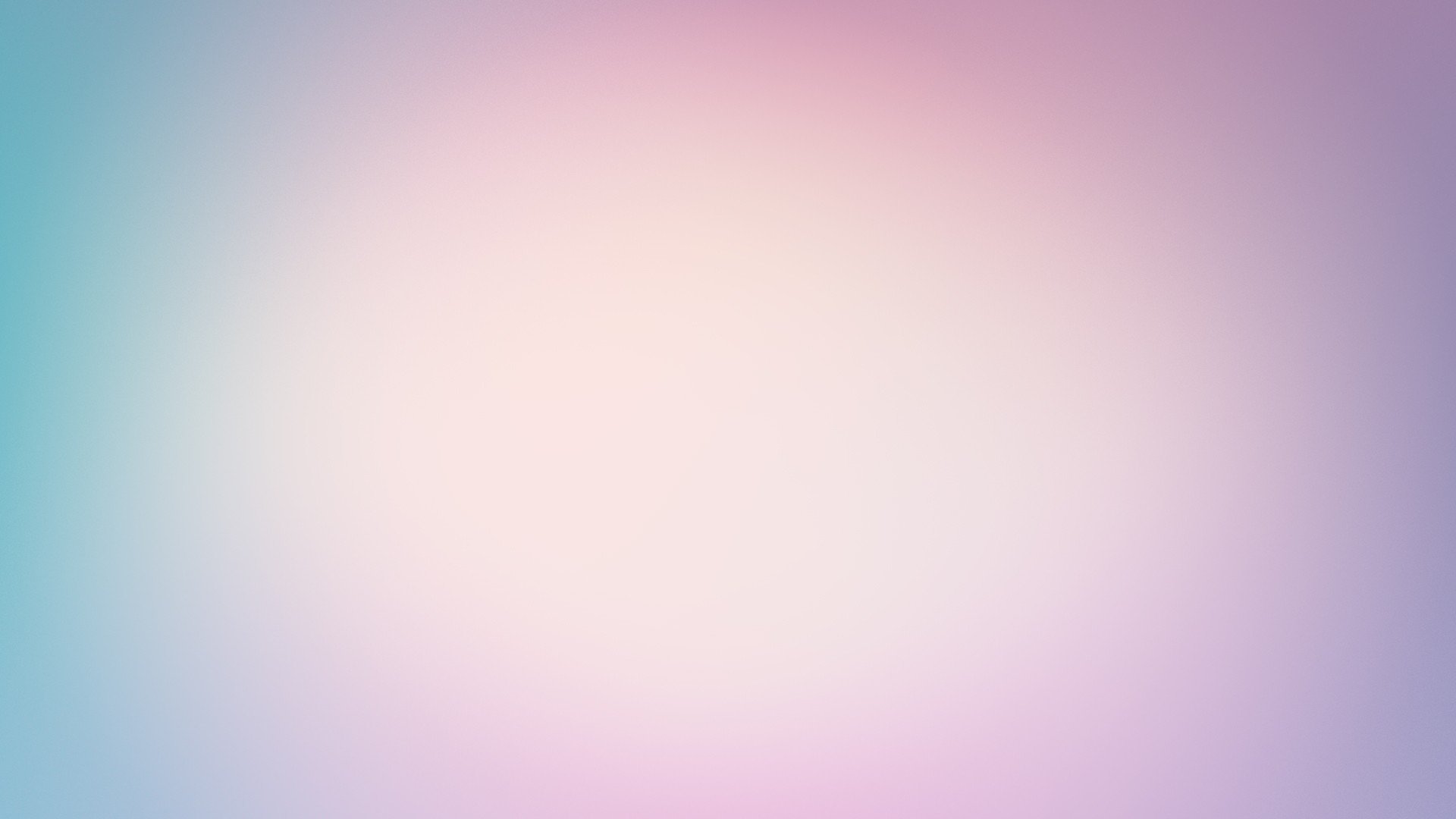 ИКТ позволяет:
1. Показать информацию на экране в игровой форме, что вызывает у детей огромный интерес, так как это отвечает основному виду деятельности дошкольника – игре.
 2. В доступной форме, ярко, образно, преподнести дошкольникам материал, что соответствует наглядно – образному мышлению детей дошкольного возраста.3. Привлечь внимание детей движением, звуком, мультипликацией
  4. Способствовать развитию у дошкольников исследовательских способностей, познавательной активности, навыков и талантов. 5. Поощрять детей при решении проблемных задач и преодолении трудностей.